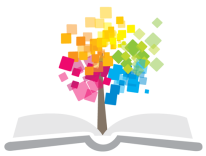 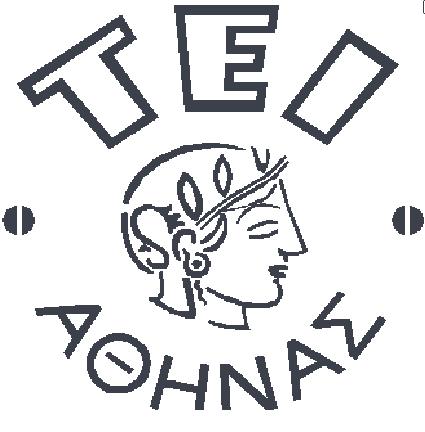 Ανοικτά Ακαδημαϊκά Μαθήματα στο ΤΕΙ Αθήνας
Αιματολογία ΙΙΙ (Ε)
Ενότητα 3: Χρώση Μυελοϋπεροξειδάσης
Μπίρτσας Βασίλειος M.Sc.
Εργαστηριακός Συνεργάτης 
Τμήμα Ιατρικών Εργαστηρίων
Αναστάσιος Κριεμπάρδης
Τμήμα Ιατρικών εργαστηρίων
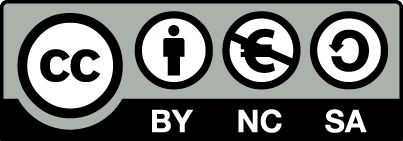 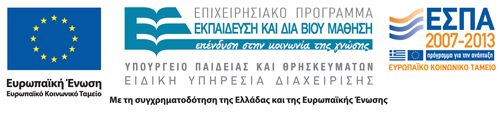 Χρήση
Η Μυελοϋπεροξειδάση (MPO) βρίσκεται στα κοκκία του κυτταροπλάσματος των κυττάρων της μυελικής σειράς.
Η χρώση (MPO) γίνεται για τη διαφορική διάγνωση των Οξειών Λευχαιμιών  Μυελογενούς και Μονοκυτταρικής σειράς από τη Λεμφοβλαστική).
Αρχή μεθόδου
Η βενζιδίνη οξειδώνεται από το υπεροξείδιο του υδρογόνου,  παρουσία του ενζύμου της υπεροξειδάσης.
Ο θειικός χαλκός με την οξειδωμένη βενζιδίνη σχηματίζει κυανοπράσινα ή σκούρα - μπλε κοκκία.
Αντιδραστήρια
Διαδικασία
Μονιμοποίηση για 1 λεπτό.
Ξέπλυμα με απεσταγμένο νερό (3 φορές).
Χρώση με τη χρωστική α΄ για 30 δευτερόλεπτα.
Ξέπλυμα με απεσταγμένο νερό (3 φορές).
Χρώση με τη χρωστική β΄ για 10 λεπτά.
Ξέπλυμα με απεσταγμένο νερό (3 φορές).
Χρωστικά αποτελέσματα 1/2
Η θετική αντίδραση σημειώνεται με σταυρούς (+, ++, +++, ++++). Εξαρτάται από τον αριθμό και το μέγεθος των κοκκίων και την ένταση του διάχυτου χρώματος εντός του κυτταροπλάσματος.
Χρωστικά αποτελέσματα 2/2
Θετική αντίδραση (πράσινο - καφέ χρώμα κοκκίων) δίνουν τα:
Μυελοκύτταρα,
Μεταμυελοκύτταρα,
Ουδετερόφιλα και
Εωσινόφιλα.
Αρνητική αντίδραση δίνουν:
Λεμφοβλάστες,
Λεμφοκύτταρα,
Πλασματοκύτταρα.
Σημεία Προσοχής - παρατηρήσεις
Δείγμα περιφερικού αίματος ή μυελού.
Δείγμα πρόσφατο με αντιπηκτικό EDTA ή χωρίς αντιπηκτικό (αν στρωθεί αμέσως).
Χρήση υπεροξειδίου του υδρογόνου που δεν έχει «ξεθυμάνει».
Η βενζιδίνη χρειάζεται προσοχή λόγω τοξικότητας.
Μικροσκοπική εικόνα 1/2
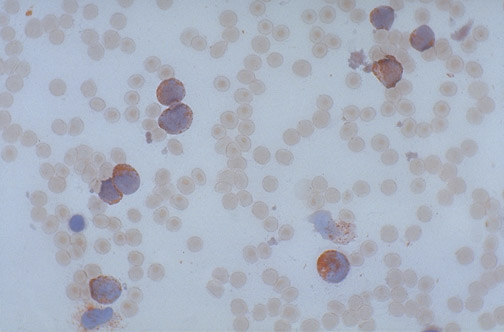 Λευχαιμικά κύτταρα περιφερικού αίματος.
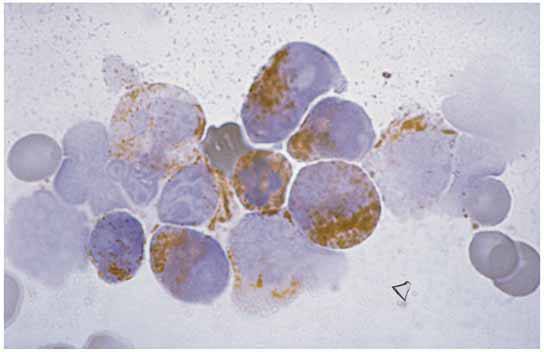 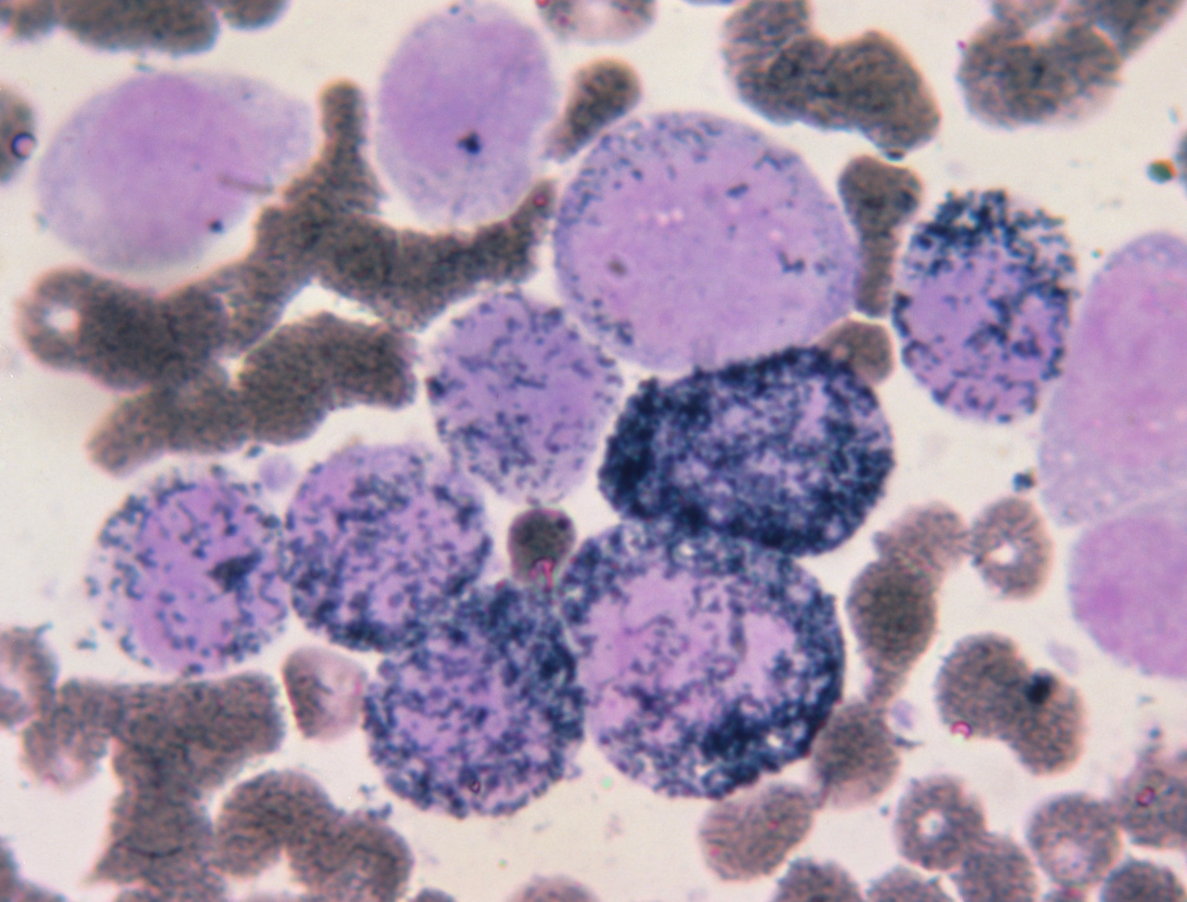 Μικροσκοπική εικόνα 2/2
Bluish-black granules
red brown precipitate
Τέλος Ενότητας
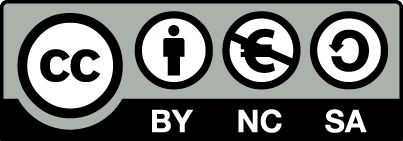 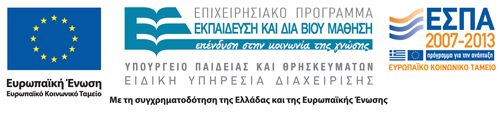 Σημειώματα
Σημείωμα Αναφοράς
Copyright Τεχνολογικό Εκπαιδευτικό Ίδρυμα Αθήνας, Αναστάσιος Κριεμπάρδης 2014. Αναστάσιος Κριεμπάρδης. «Αιματολογία ΙΙΙ (Ε). Ενότητα 3: Χρώση Μυελοϋπεροξειδάσης». Έκδοση: 1.0. Αθήνα 2014. Διαθέσιμο από τη δικτυακή διεύθυνση: ocp.teiath.gr.
Σημείωμα Αδειοδότησης
Το παρόν υλικό διατίθεται με τους όρους της άδειας χρήσης Creative Commons Αναφορά, Μη Εμπορική Χρήση Παρόμοια Διανομή 4.0 [1] ή μεταγενέστερη, Διεθνής Έκδοση.   Εξαιρούνται τα αυτοτελή έργα τρίτων π.χ. φωτογραφίες, διαγράμματα κ.λ.π., τα οποία εμπεριέχονται σε αυτό. Οι όροι χρήσης των έργων τρίτων επεξηγούνται στη διαφάνεια  «Επεξήγηση όρων χρήσης έργων τρίτων». 
Τα έργα για τα οποία έχει ζητηθεί άδεια  αναφέρονται στο «Σημείωμα  Χρήσης Έργων Τρίτων».
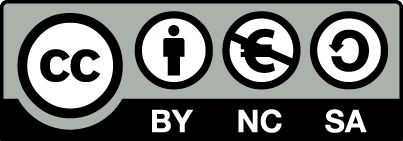 [1] http://creativecommons.org/licenses/by-nc-sa/4.0/ 
Ως Μη Εμπορική ορίζεται η χρήση:
που δεν περιλαμβάνει άμεσο ή έμμεσο οικονομικό όφελος από την χρήση του έργου, για το διανομέα του έργου και αδειοδόχο
που δεν περιλαμβάνει οικονομική συναλλαγή ως προϋπόθεση για τη χρήση ή πρόσβαση στο έργο
που δεν προσπορίζει στο διανομέα του έργου και αδειοδόχο έμμεσο οικονομικό όφελος (π.χ. διαφημίσεις) από την προβολή του έργου σε διαδικτυακό τόπο
Ο δικαιούχος μπορεί να παρέχει στον αδειοδόχο ξεχωριστή άδεια να χρησιμοποιεί το έργο για εμπορική χρήση, εφόσον αυτό του ζητηθεί.
Επεξήγηση όρων χρήσης έργων τρίτων
Δεν επιτρέπεται η επαναχρησιμοποίηση του έργου, παρά μόνο εάν ζητηθεί εκ νέου άδεια από το δημιουργό.
©
διαθέσιμο με άδεια CC-BY
Επιτρέπεται η επαναχρησιμοποίηση του έργου και η δημιουργία παραγώγων αυτού με απλή αναφορά του δημιουργού.
διαθέσιμο με άδεια CC-BY-SA
Επιτρέπεται η επαναχρησιμοποίηση του έργου με αναφορά του δημιουργού, και διάθεση του έργου ή του παράγωγου αυτού με την ίδια άδεια.
διαθέσιμο με άδεια CC-BY-ND
Επιτρέπεται η επαναχρησιμοποίηση του έργου με αναφορά του δημιουργού. 
Δεν επιτρέπεται η δημιουργία παραγώγων του έργου.
διαθέσιμο με άδεια CC-BY-NC
Επιτρέπεται η επαναχρησιμοποίηση του έργου με αναφορά του δημιουργού. 
Δεν επιτρέπεται η εμπορική χρήση του έργου.
Επιτρέπεται η επαναχρησιμοποίηση του έργου με αναφορά του δημιουργού
και διάθεση του έργου ή του παράγωγου αυτού με την ίδια άδεια.
Δεν επιτρέπεται η εμπορική χρήση του έργου.
διαθέσιμο με άδεια CC-BY-NC-SA
διαθέσιμο με άδεια CC-BY-NC-ND
Επιτρέπεται η επαναχρησιμοποίηση του έργου με αναφορά του δημιουργού.
Δεν επιτρέπεται η εμπορική χρήση του έργου και η δημιουργία παραγώγων του.
διαθέσιμο με άδεια 
CC0 Public Domain
Επιτρέπεται η επαναχρησιμοποίηση του έργου, η δημιουργία παραγώγων αυτού και η εμπορική του χρήση, χωρίς αναφορά του δημιουργού.
Επιτρέπεται η επαναχρησιμοποίηση του έργου, η δημιουργία παραγώγων αυτού και η εμπορική του χρήση, χωρίς αναφορά του δημιουργού.
διαθέσιμο ως κοινό κτήμα
χωρίς σήμανση
Συνήθως δεν επιτρέπεται η επαναχρησιμοποίηση του έργου.
Διατήρηση Σημειωμάτων
Οποιαδήποτε αναπαραγωγή ή διασκευή του υλικού θα πρέπει να συμπεριλαμβάνει:
το Σημείωμα Αναφοράς
το Σημείωμα Αδειοδότησης
τη δήλωση Διατήρησης Σημειωμάτων
το Σημείωμα Χρήσης Έργων Τρίτων (εφόσον υπάρχει)
μαζί με τους συνοδευόμενους υπερσυνδέσμους.
Χρηματοδότηση
Το παρόν εκπαιδευτικό υλικό έχει αναπτυχθεί στo πλαίσιo του εκπαιδευτικού έργου του διδάσκοντα.
Το έργο «Ανοικτά Ακαδημαϊκά Μαθήματα στο ΤΕΙ Αθηνών» έχει χρηματοδοτήσει μόνο την αναδιαμόρφωση του εκπαιδευτικού υλικού. 
Το έργο υλοποιείται στο πλαίσιο του Επιχειρησιακού Προγράμματος «Εκπαίδευση και Δια Βίου Μάθηση» και συγχρηματοδοτείται από την Ευρωπαϊκή Ένωση (Ευρωπαϊκό Κοινωνικό Ταμείο) και από εθνικούς πόρους.
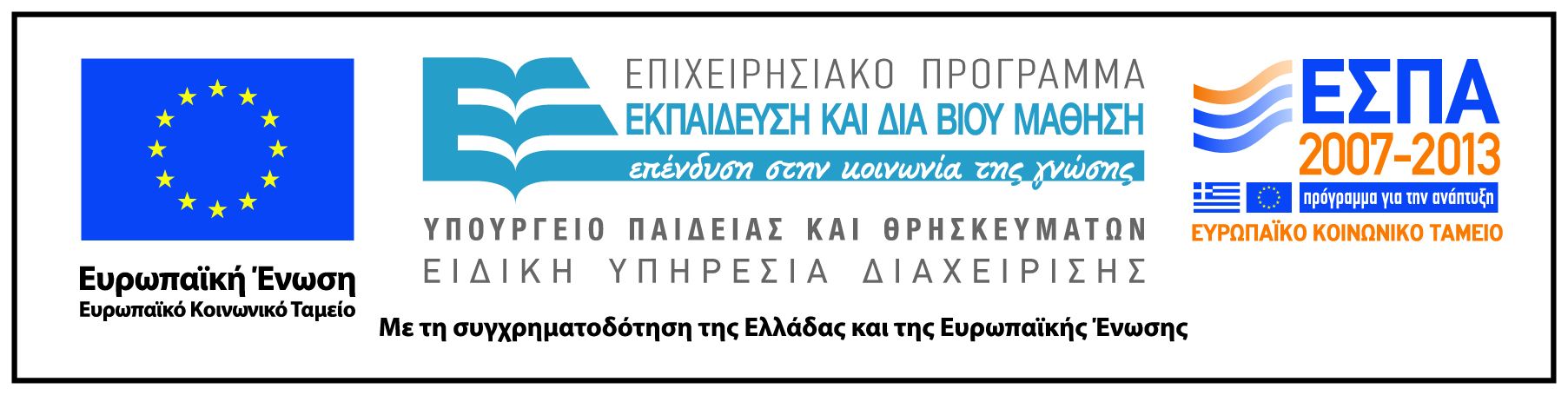